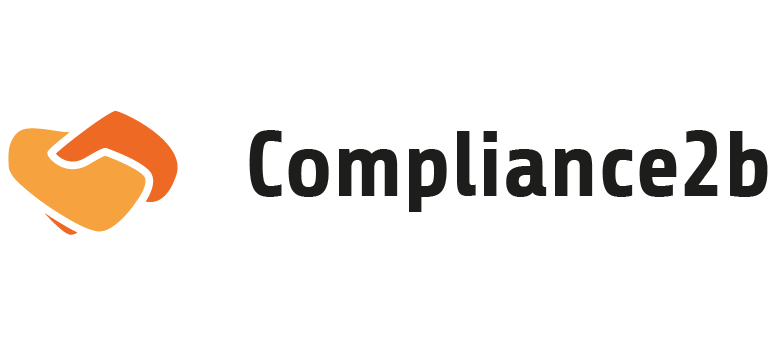 Gabriele Bolek-Fügl, CEO Compliance 2b GmbHVize Präsidentin Women in AI Austria
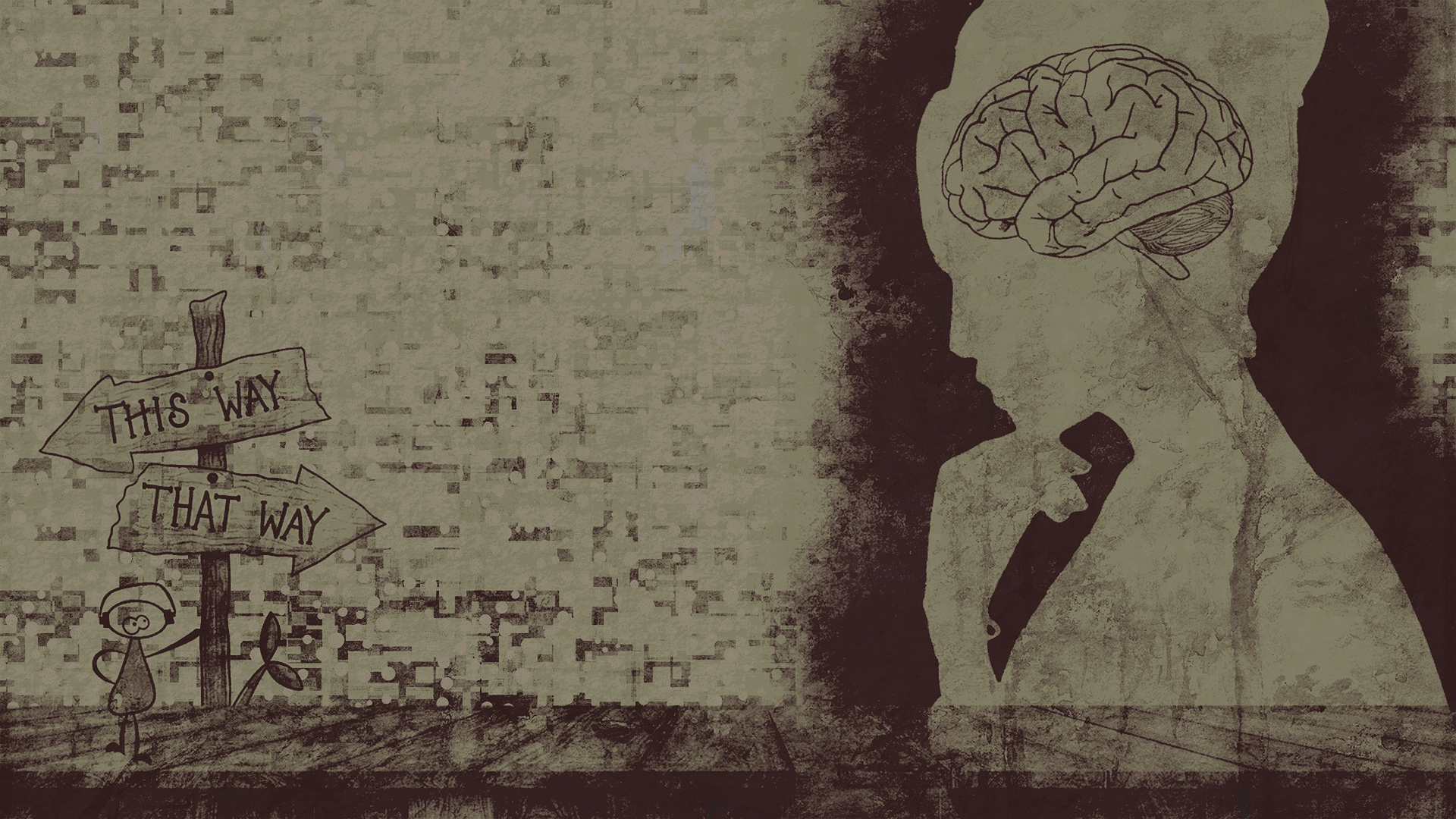 DSA    vs. Hate Speech und Deep Fakes
Um moralische Entscheidungen zu treffen, darf man sich in keinem Dilemma befinden.
- Nassim Nicholas Taleb
Welches Dilemma soll gelöst werden?
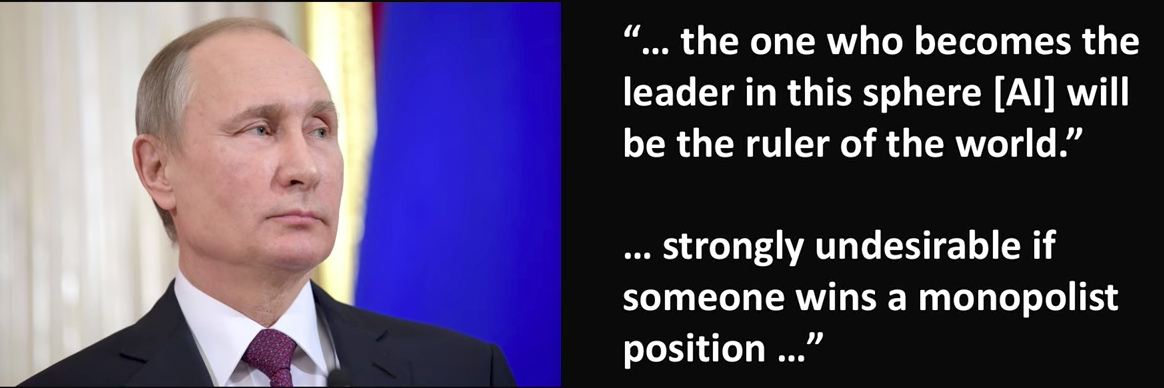 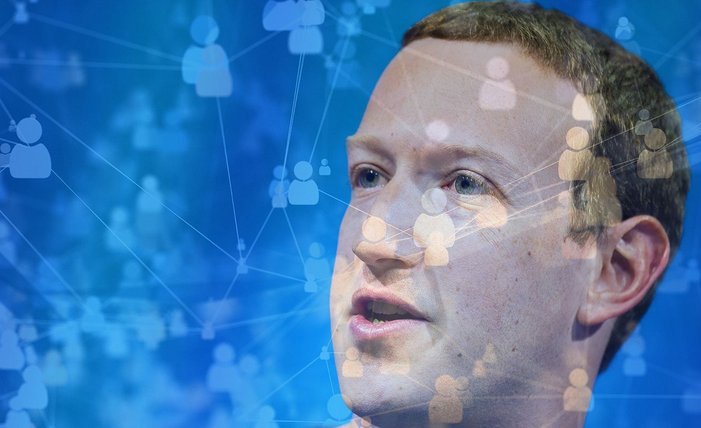 Warum brauchen wir einen Digital Services Act?
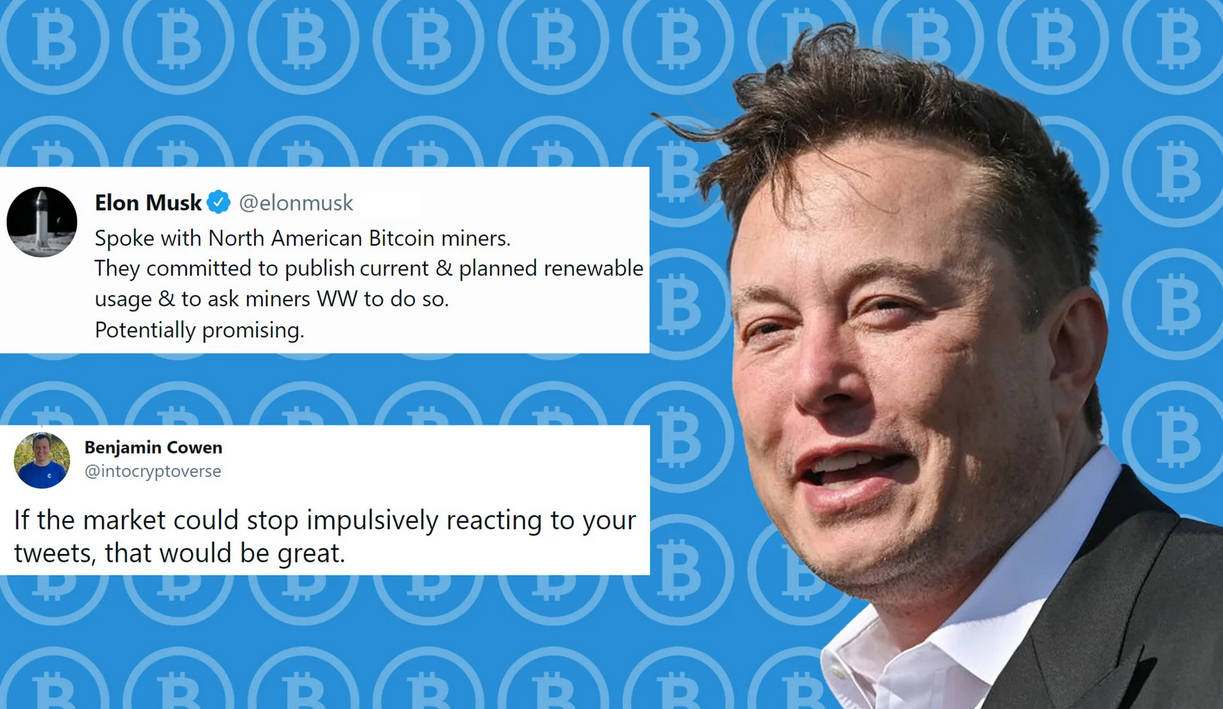 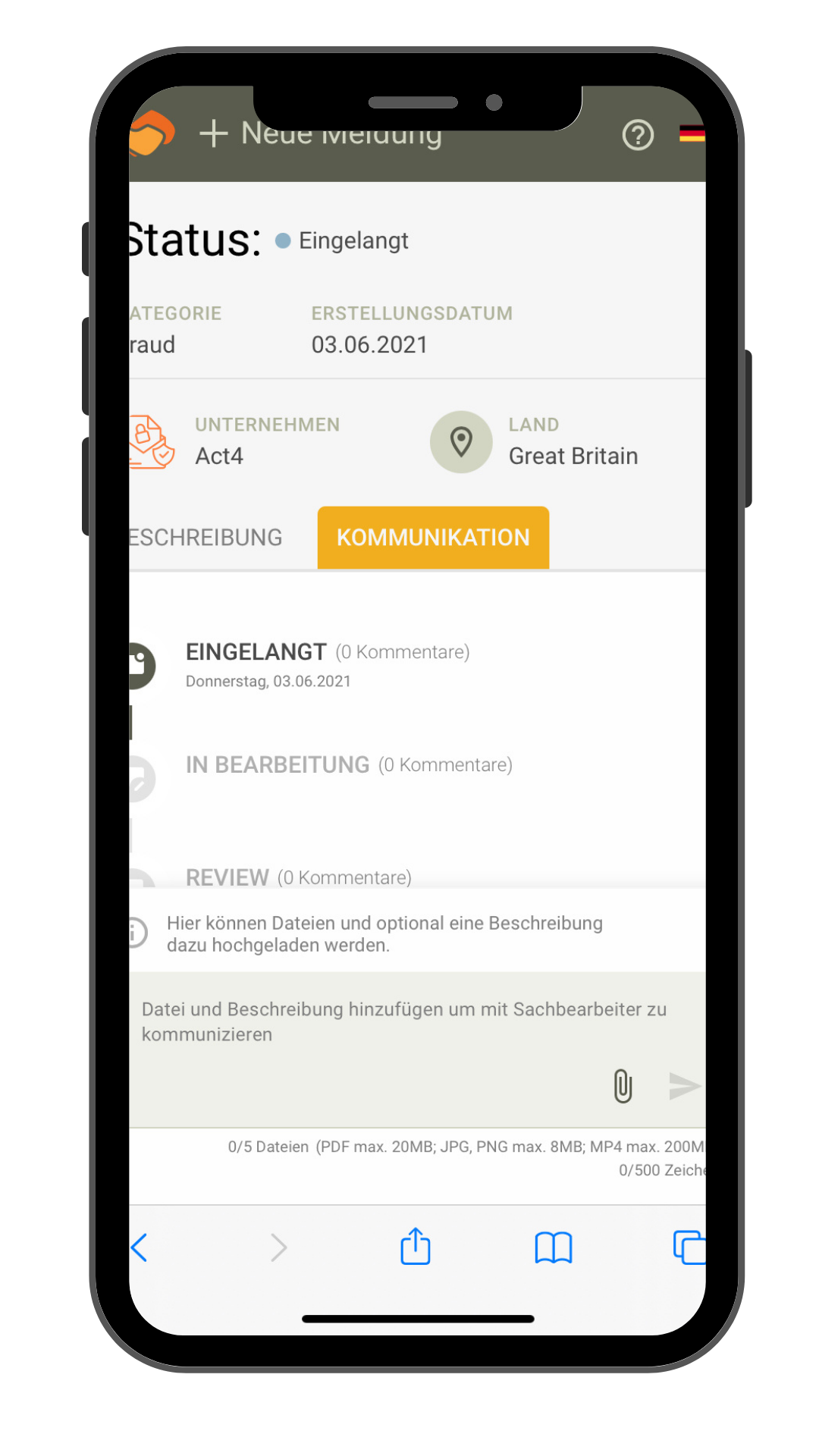 Was könnte den Betroffenen helfen?
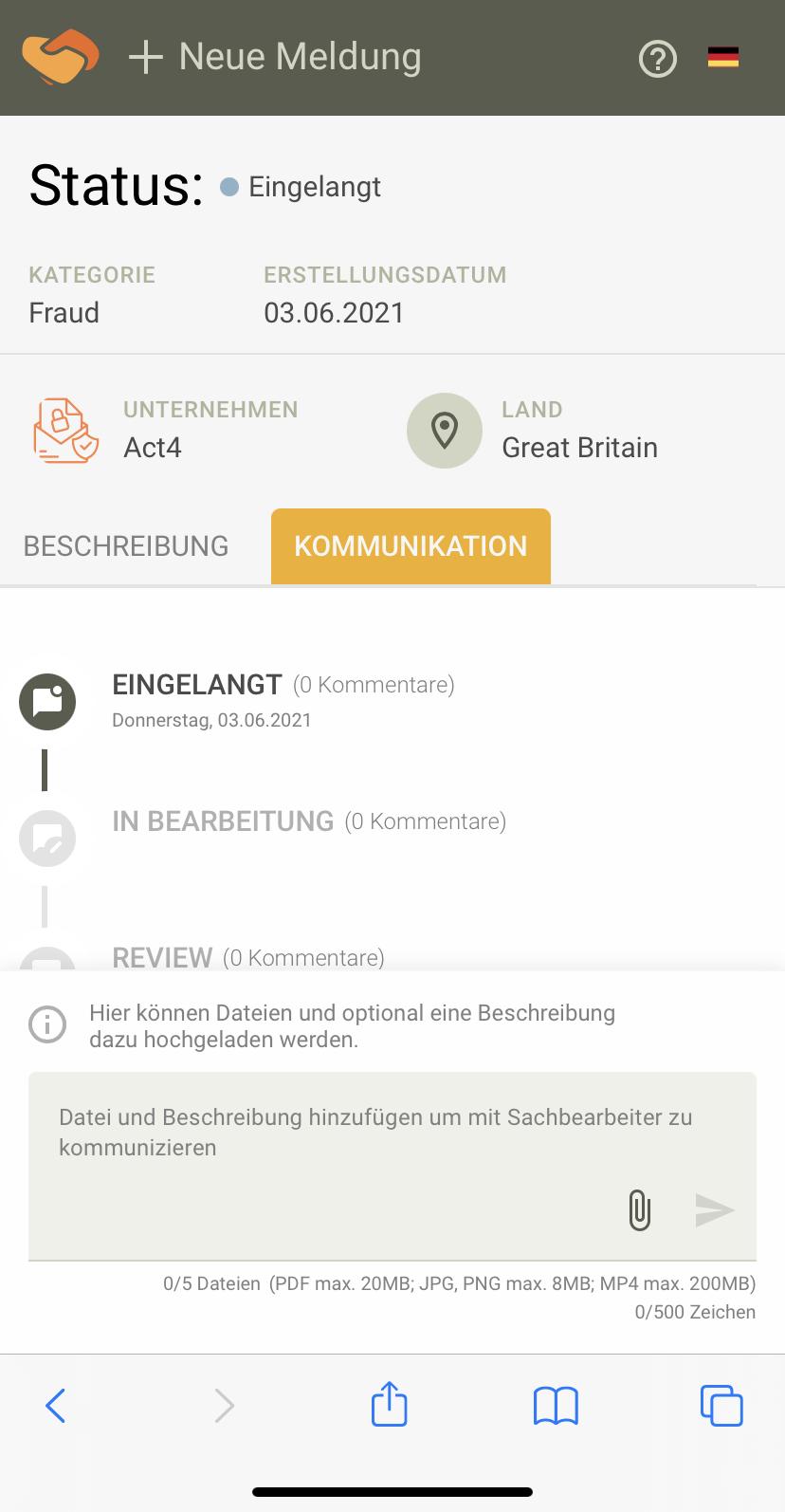 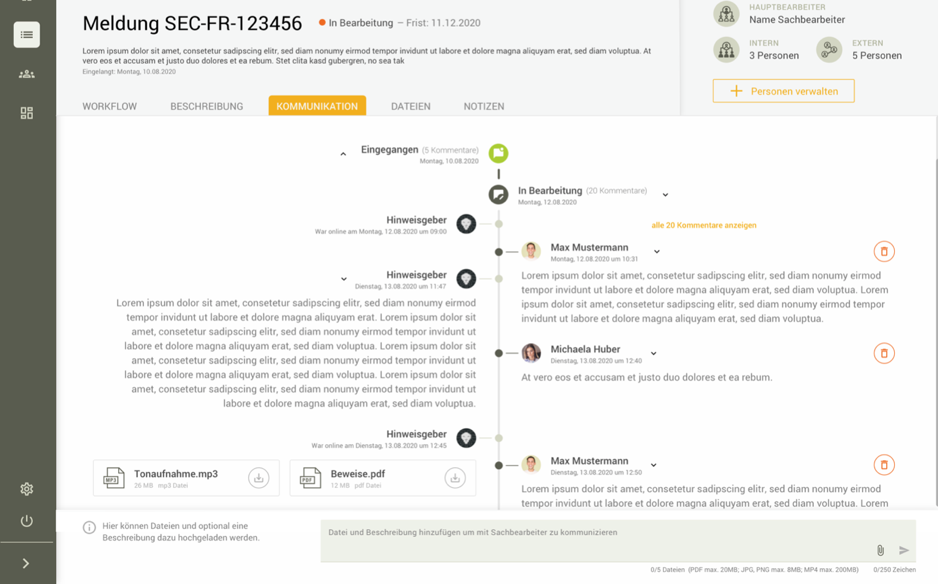 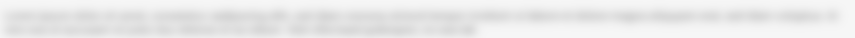 niedrigschwellige Meldewege
Konkrete Vorgaben statt „zeitnahe Bewertung“
Transparenz / Begründung zu den Entscheidungen
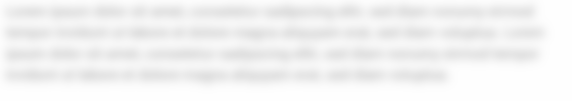 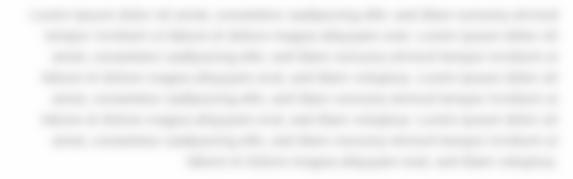 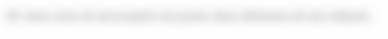 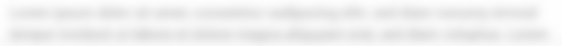 Wie könnte eine KI unterstützen?
04
03
02
01
KI schlägt Bearbeitung vor
Sachbearbeiter*in entscheidet
KI Rückfragen aus vordefinierten Pool an Fragen
„Neutrale“ Bearbeitung
Fokus auf Fakten statt Überbringer
KI Vorschläge sind Teil der Bearbeitungsvorbereitung
Kontrolliertes Re-Training
Interaktion der KI ist erkennbar
Detaillierte Protokolierung
“Begründung” nachvollziehbar
Visualisierung
Fairness
Schadensverhütung
Menschliche Autonomie
Erklärbarkeit
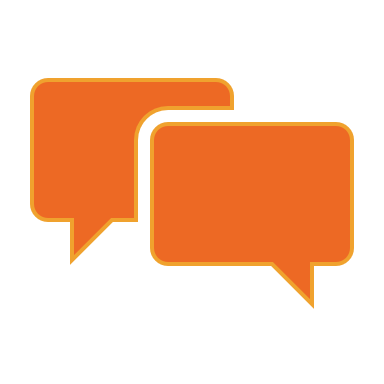 Diskussion